﻿CounterNet: End-to-End Training of Prediction AwareCounterfactual Explanations
ACM KDD 2023
Intro to counterfactual explanation
Counterfactual explanation explains a model by offering a hypothetical sample x’ that is very close to an original sample x, but belongs to a different class
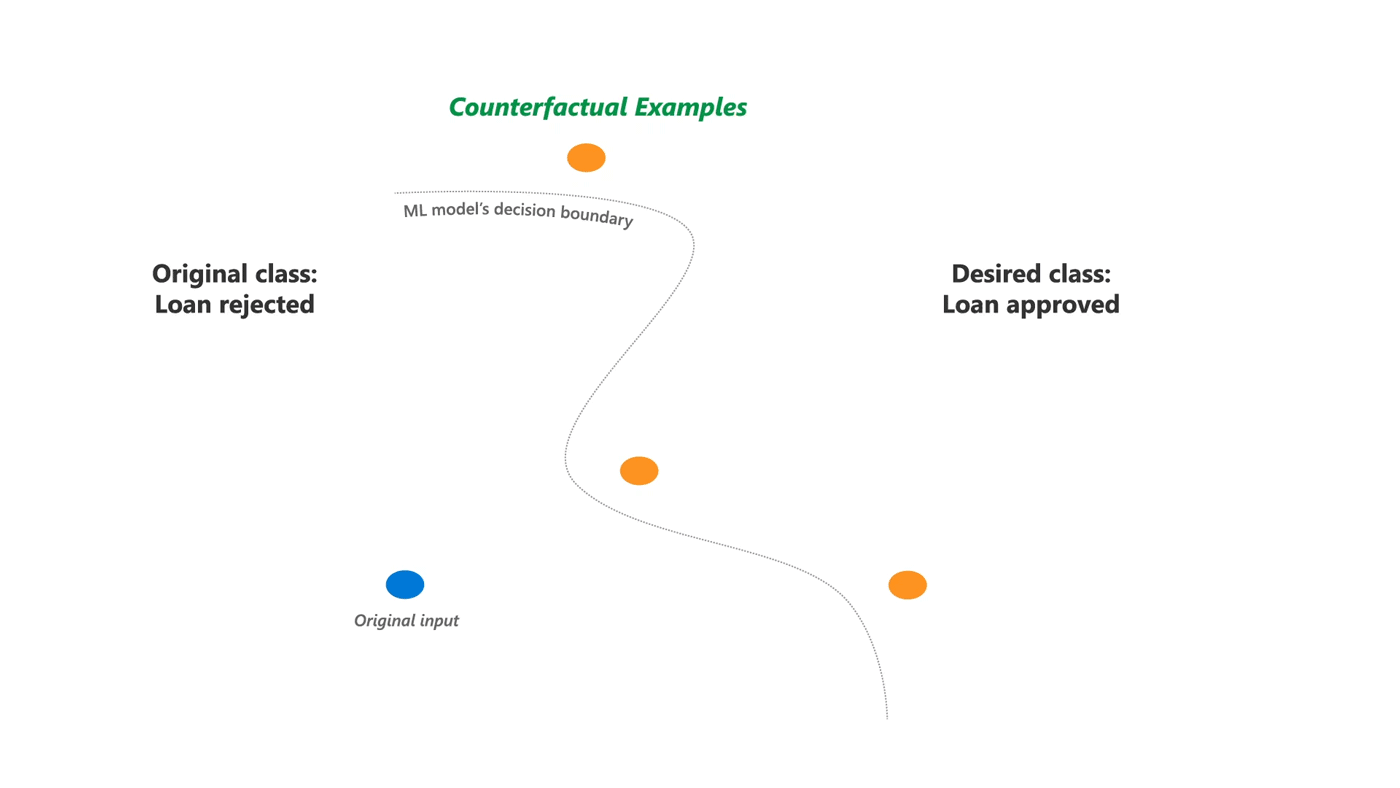 Motivation
Most counterfactual explanation (CF) generation techniques are post-hoc




The process of generating CFs is uninformed by the training of the predictive model – leads to misalignment between the prediction and explanations, CF generator does not know the decision boundary

Most CF generation techniques are time intensive – negatively impacts the runtime
Additional algorithms to generate CFs—
Non-parametric
Parametric/generative model

model agnostic
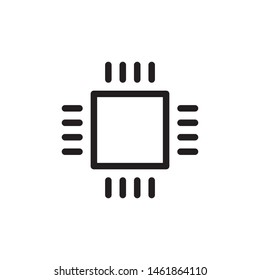 predictive
model
Motivation
Contribution
CounterNet is an end-to-end learning framework – integrates model training and CF generation into a single pipeline, ensures better cost-invalidity tradeoff



A feedback system – creates valid CFs

A block-wise coordinate descent process – improve the convergence

﻿CounterNet generates CF explanations with ∼100% validity and low cost of change (∼9.8% improvement to baselines) at 3x speed
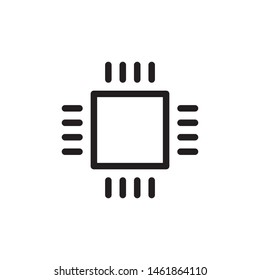 Train together
CF generator
predictive
model
Proposed architecture
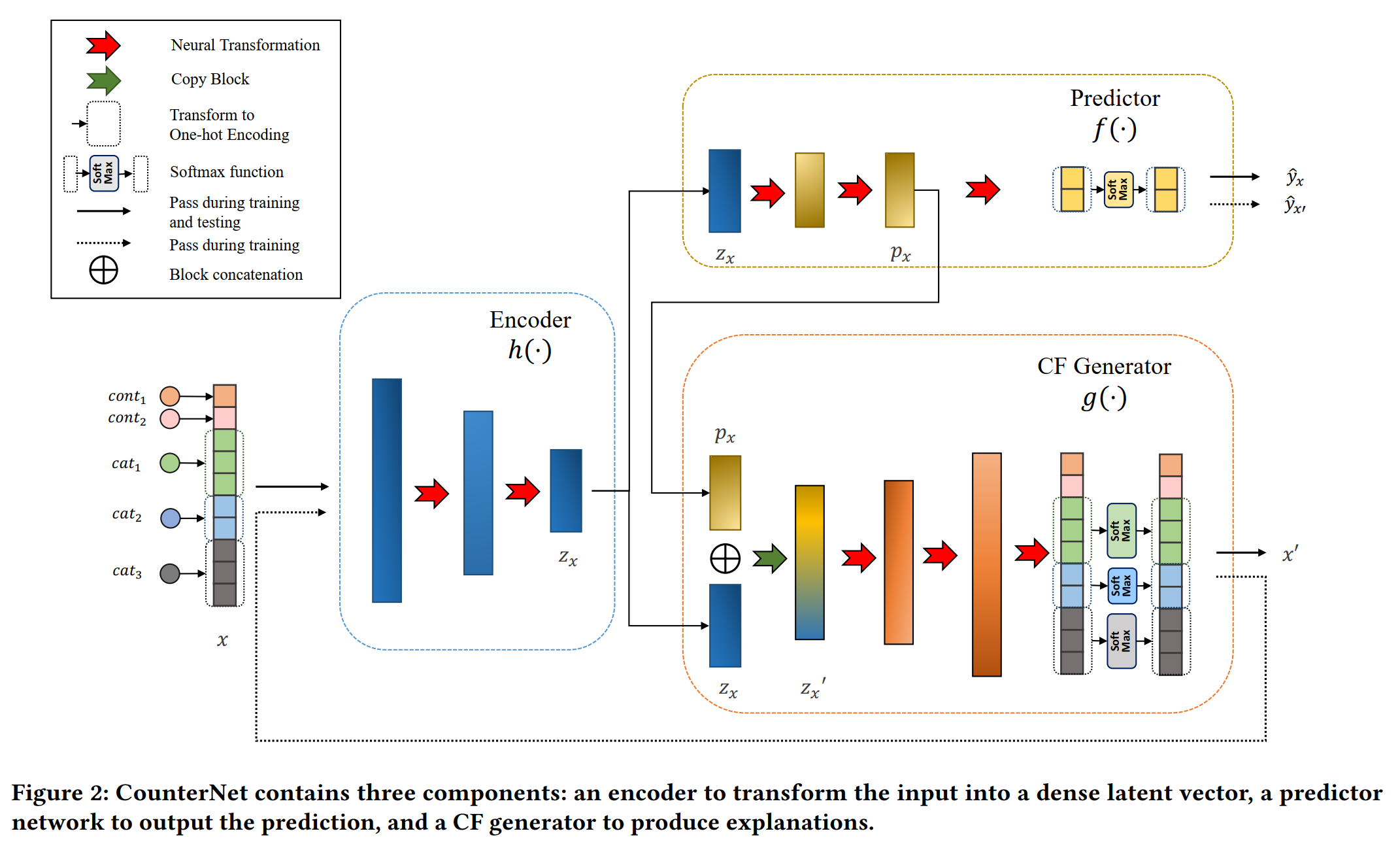 Kept during training, removed during testing
One-hot encoded
Categorical features
﻿to ensure input 𝑥 and CF example 𝑥′ are opposite
Optimization
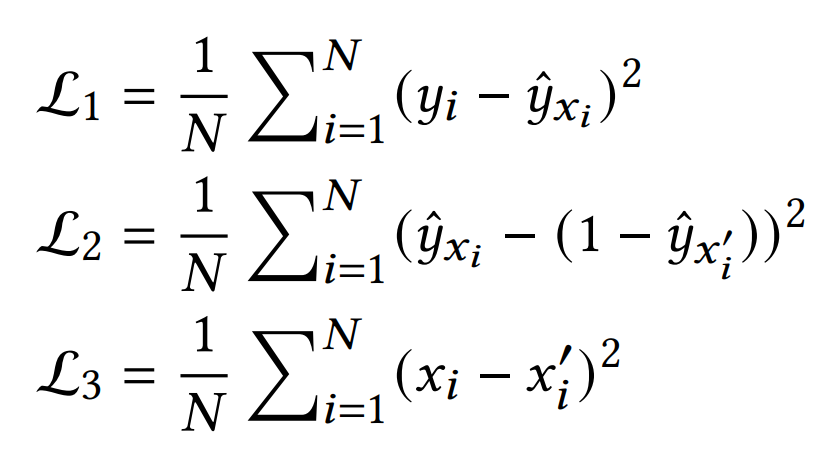 ﻿MSE loss-based training seems to be less sensitive to randomness in initialization, more robust to noise, and less prone to overfitting on a wide variety of learning tasks (as compared to cross-entropy loss).
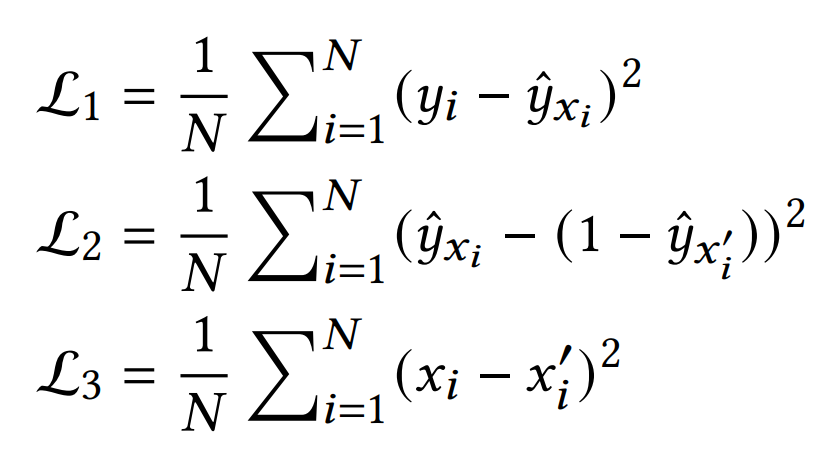 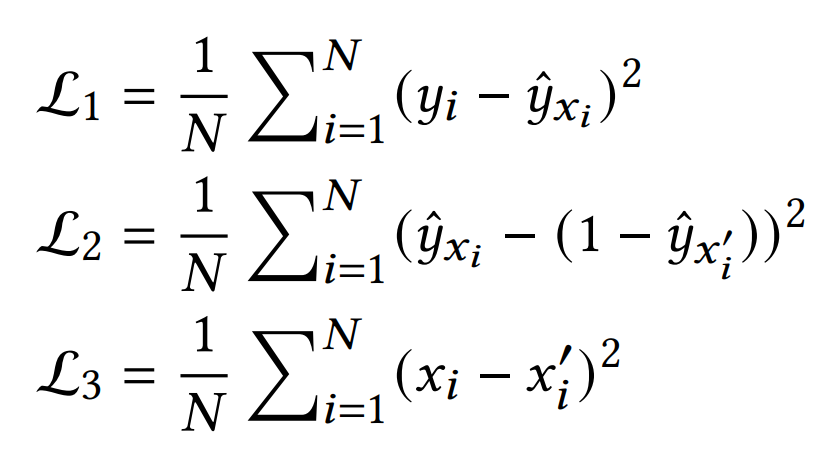 Optimization
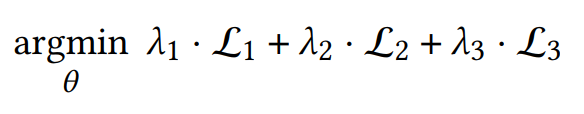 ﻿conventional way of solving the optimization problem is using gradient descent with backpropagation
Leads to 2 issues
﻿poor convergence in training  
﻿proneness to adversarial examples
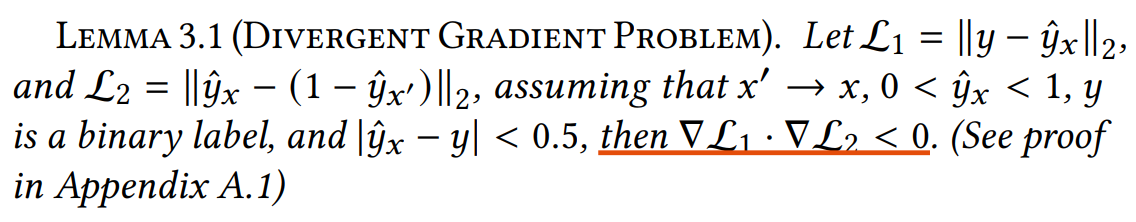 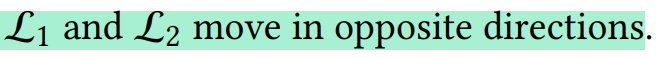 ﻿gradient across all three loss objectives fluctuates drastically, which leads to poor convergence
﻿optimizing ℒ2 with respect to the predictive weights 𝜃𝑓 decreases the robustness of the predictor 𝑓 (·), which leads to an increased vulnerability to adversarial examples
Optimization
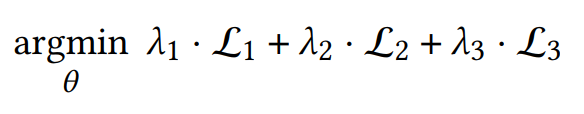 ﻿conventional way of solving the optimization problem is using gradient descent with backpropagation
Leads to 2 issues
﻿poor convergence in training  
﻿proneness to adversarial examples
﻿propose a block-wise coordinate descent procedure
﻿(i) optimizing predictive accuracy (ℒ1) , (ii)﻿ optimizing the validity and proximity of CF generation (ℒ2 and ℒ3)

﻿for each minibatch of 𝑚 data points {𝑥(𝑖),𝑦(𝑖)}𝑚, we apply two gradient updates to the network through backpropagation.
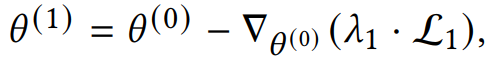 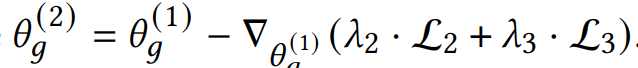 Experiment
Comparison
CounterNet is compared against eight state-of-the-art CF explanation methods

﻿VanillaCF

﻿DiverseCF, ProtoCF, and UncertainCF

﻿VAE-CF, CounteRGAN, C-CHVAE, and VCNet
﻿non-parametric post-hoc method, generates CF examples by optimizing CF validity and proximity
﻿non-parametric methods, optimize for diversity, consistency ﻿and uncertainty
﻿parametric methods, use generative models (i.e., VAE or GAN) to generate CF examples
﻿post-hoc methods require a trained predictive model as input. For fair comparison, only encoder and the predictor have been optimized for L1 loss (improve accuracy)
Experiment
Datasets
CounterNet extensively tested using 4 datasets.

﻿Adult

﻿Credit

HELOC

OULAD
﻿predict whether an individual’s income
reaches $50K (Y=1) or not (Y=0) using demographic data
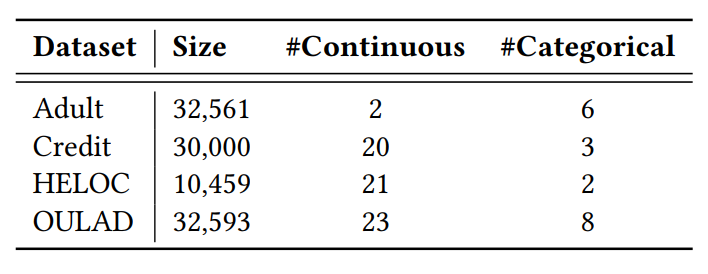 ﻿uses historical payments to predict the default of payment (Y=1) or not (Y=0)
﻿predicts if a homeowner qualifies for a line of
credit (Y=1) or not (Y=0)
﻿predicts whether MOOC students drop out
(Y=1) or not (Y=0), based on their online learning logs
Experiment
Evaluation Metrics
5 evaluation metrics have been used to validate the performance.

﻿﻿Validity

﻿﻿Proximity

Sparsity

Manifold distance

Runtime
﻿defined as the 𝐿1 norm distance between 𝑥 and 𝑥′ divided by the number of features. Low score better.
﻿measures the number of feature changes (i.e., 𝐿0 norm) between 𝑥 and 𝑥′
Cost
﻿𝐿1 distance to the 𝑘-nearest neighbor of 𝑥′ (𝑘 = 1). Low manifold distance is desirable as closeness to the training data
manifold indicates realistic CF explanations
Time to generate CF examples, not training time
Results
Comparison of validity, proximity, sparsity, manifold distance
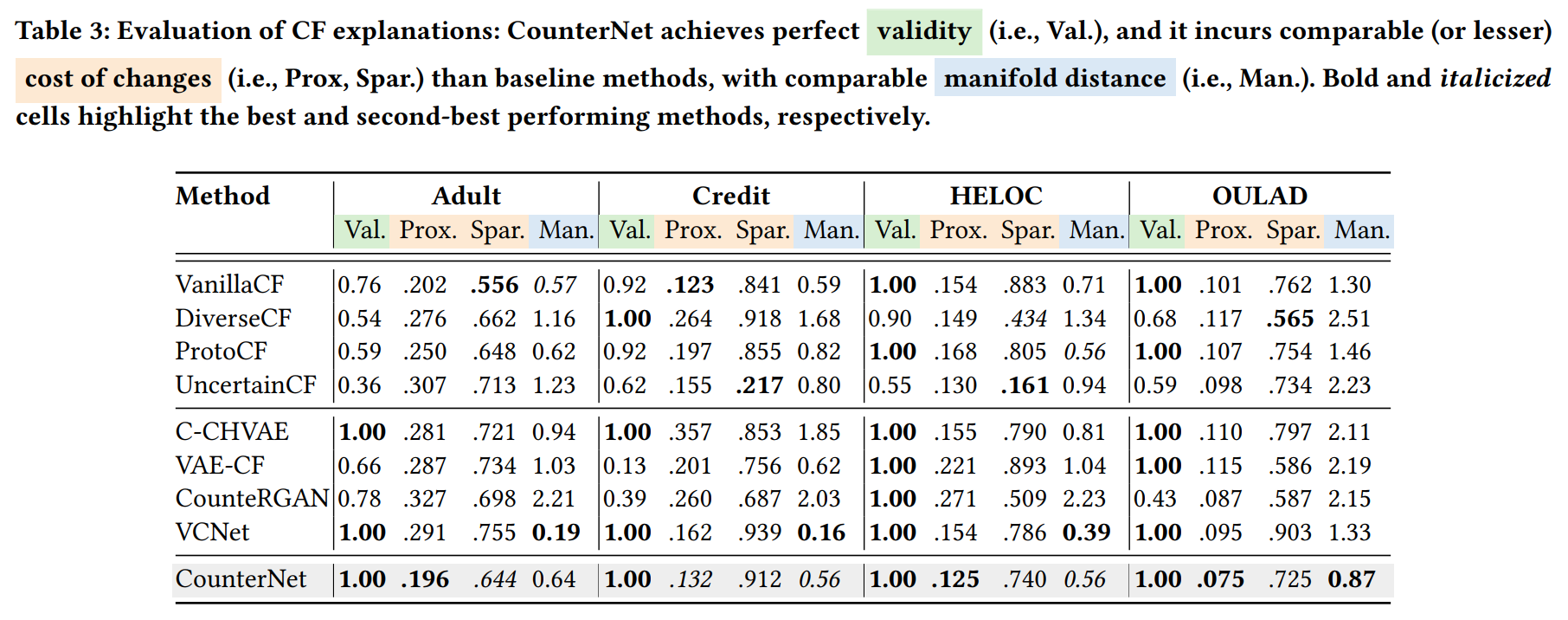 Results
Cost-invalidity tradeoff
Runtime (inference time only) comparison
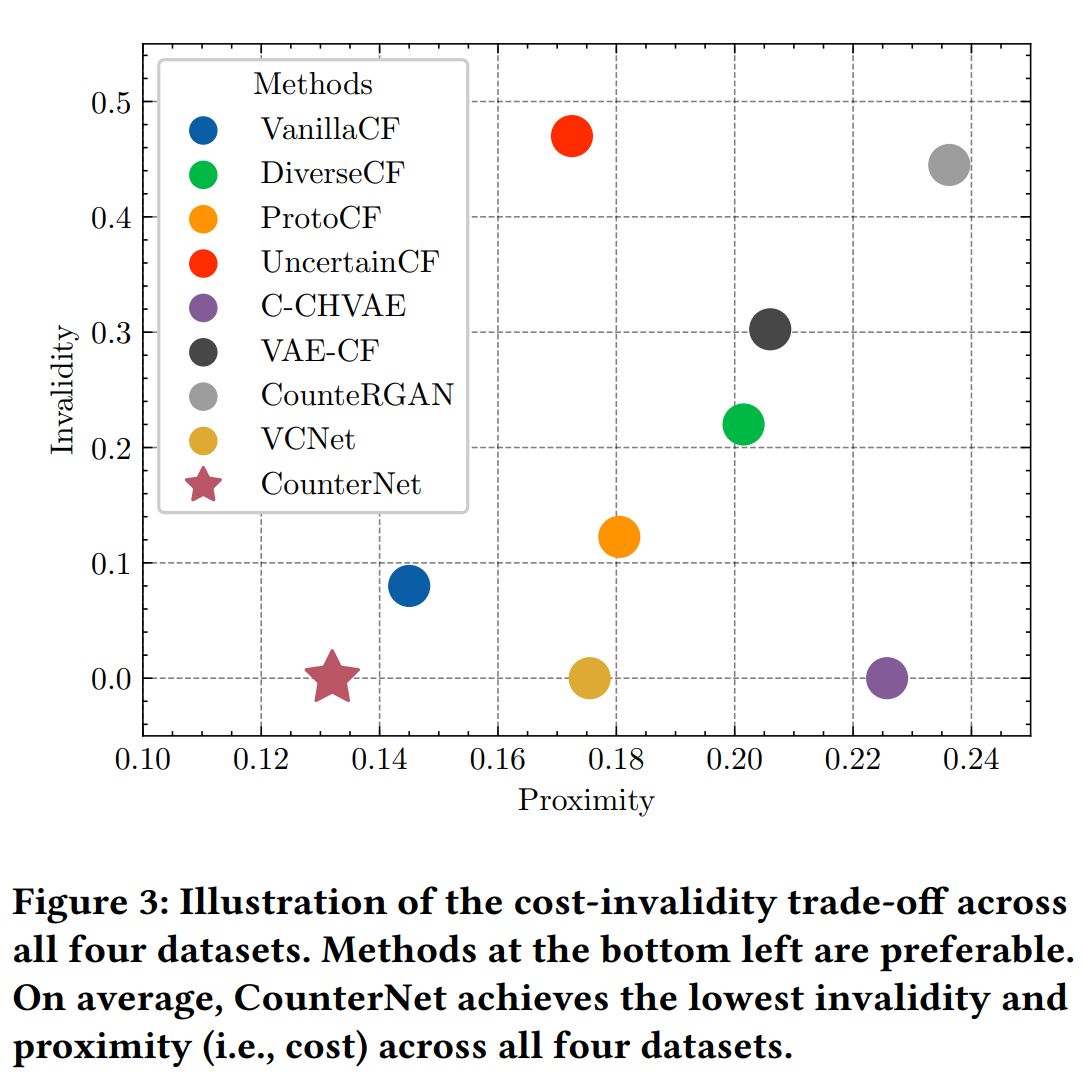 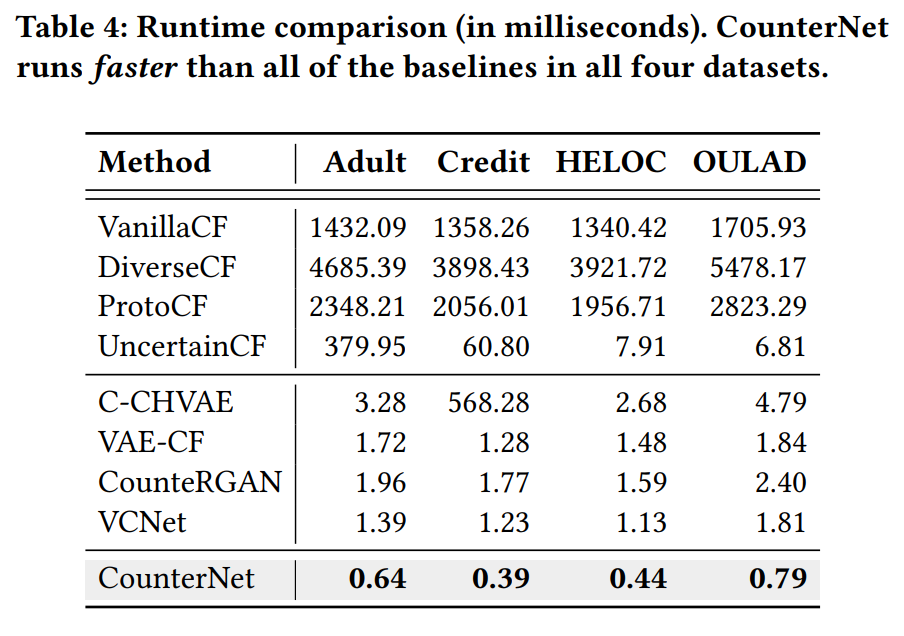 Average of all 1- % of invalid CFs
Additional Results
5 ablation studies:
CounterNet-BCE: ﻿replacing the MSE based L1 and L2 loss ﻿with binary cross entropy loss
CounterNet-SingleBP: no block wise backpropagation
CounterNet-Separate: ﻿a separate predictor 𝑓 : X → Y and CF generator 𝑔 : X → X′, such that 𝑓 and 𝑔 share no identical components
﻿CounterNet-NoPass-𝑝𝑥 : ﻿excluding passing 𝑝𝑥
﻿CounterNet-Posthoc: ﻿ train the predictor on the entire training dataset, and optimize CF generator while the trained predictor is frozen.
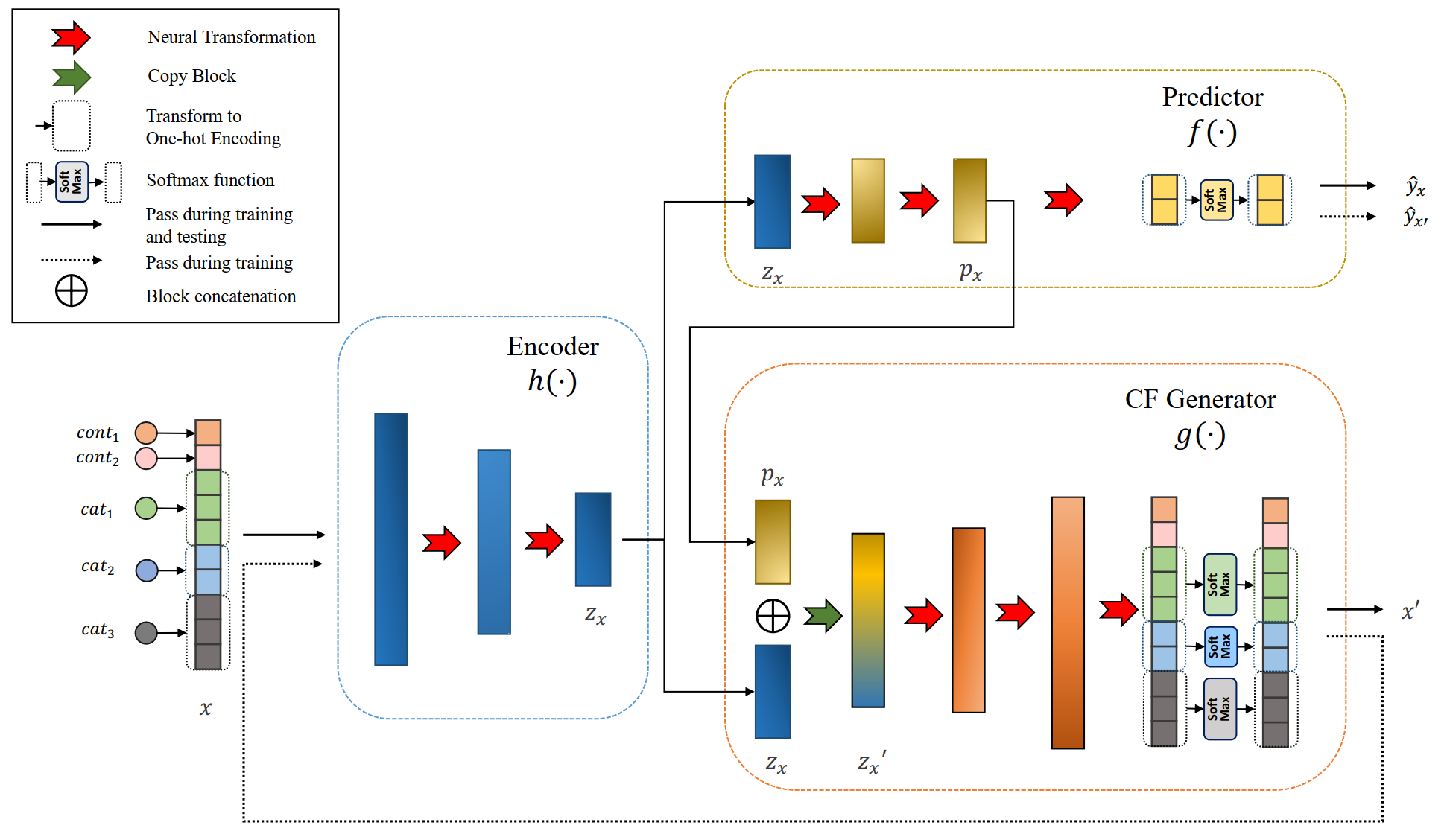 Additional Results
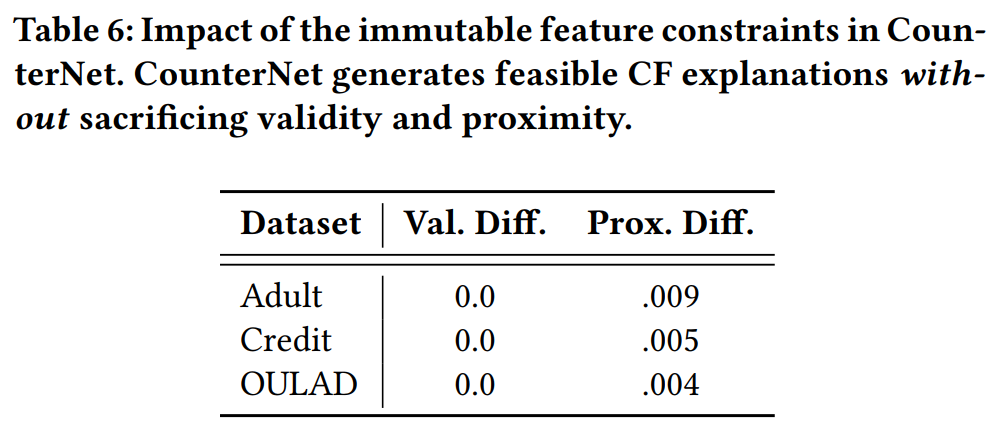 Additional Results
more ablation studies:
﻿CounterNet-NoFreeze: ﻿﻿without freezing the predictor at the second stage of the optimization
Base model: Just a predictor
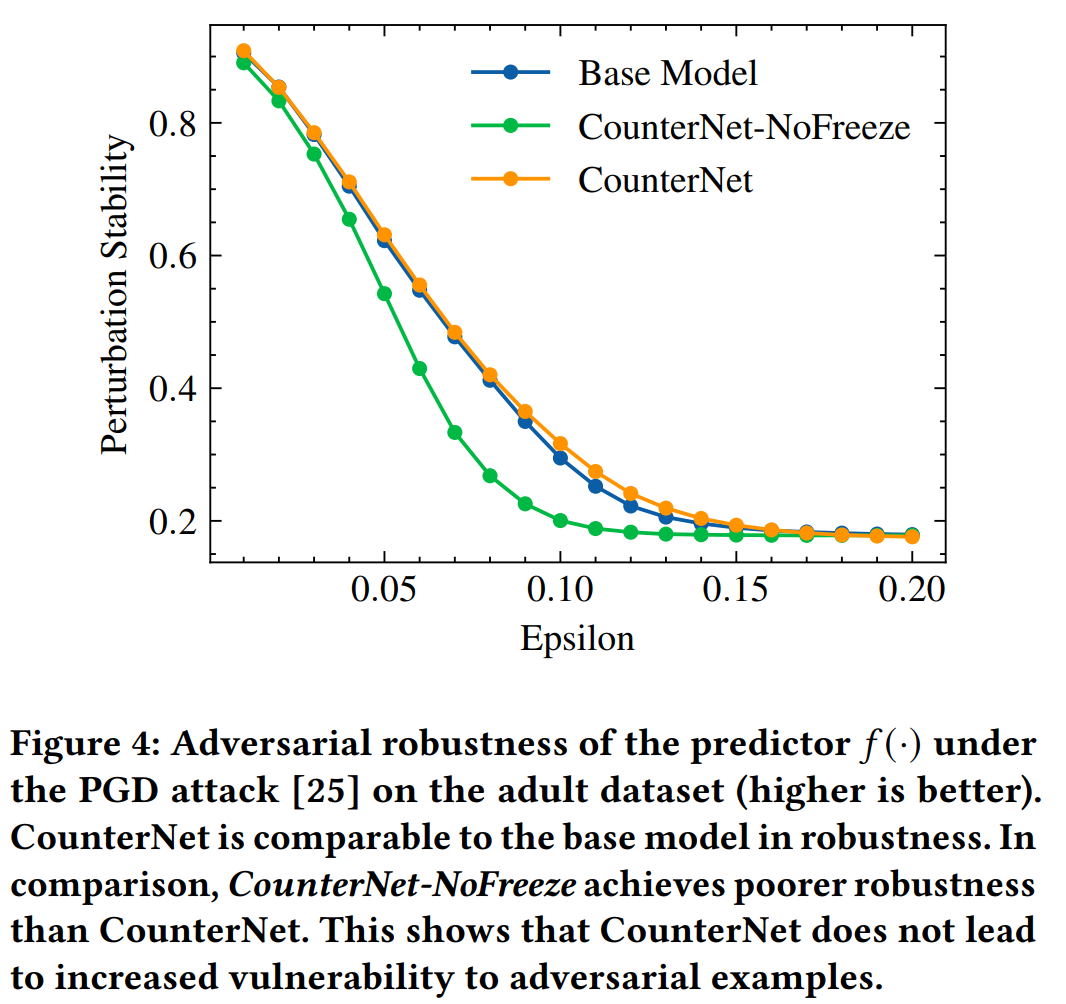 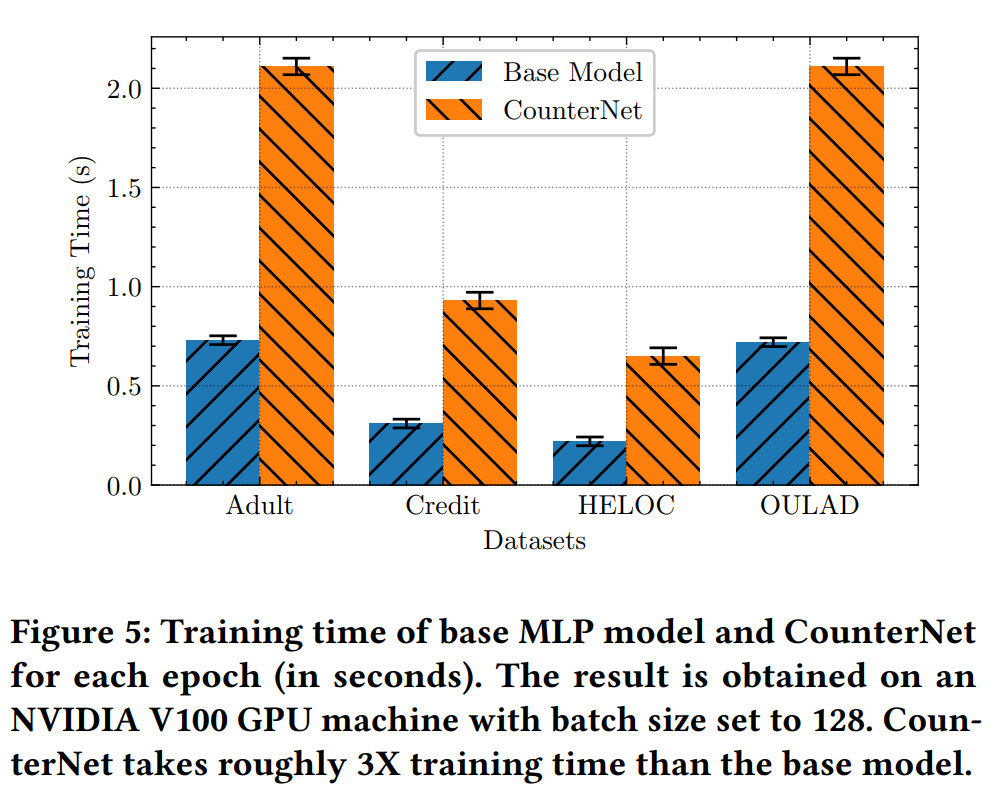